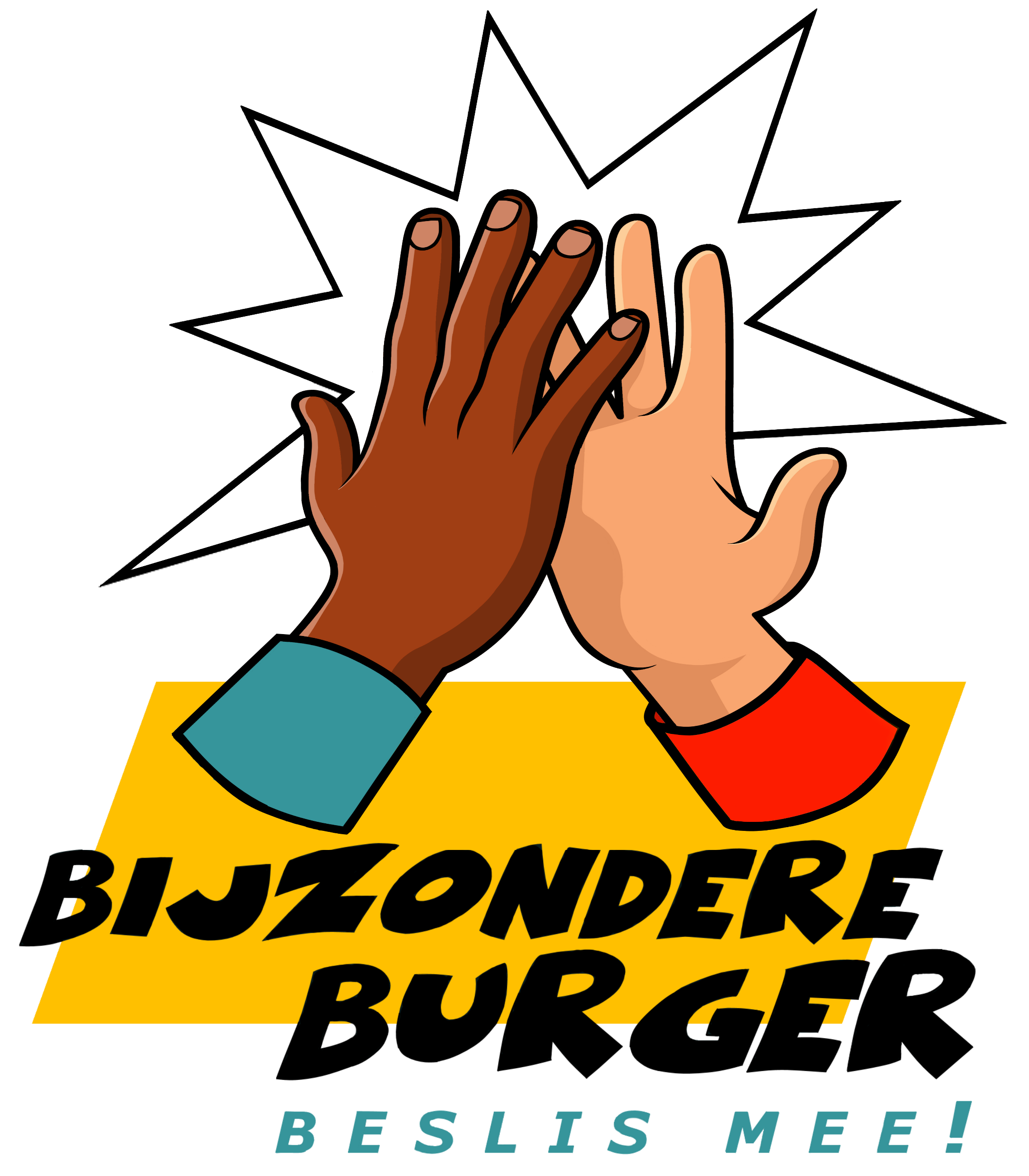 Europees Parlement
Les 9
9.1 Vorige keer
De Europese Unie
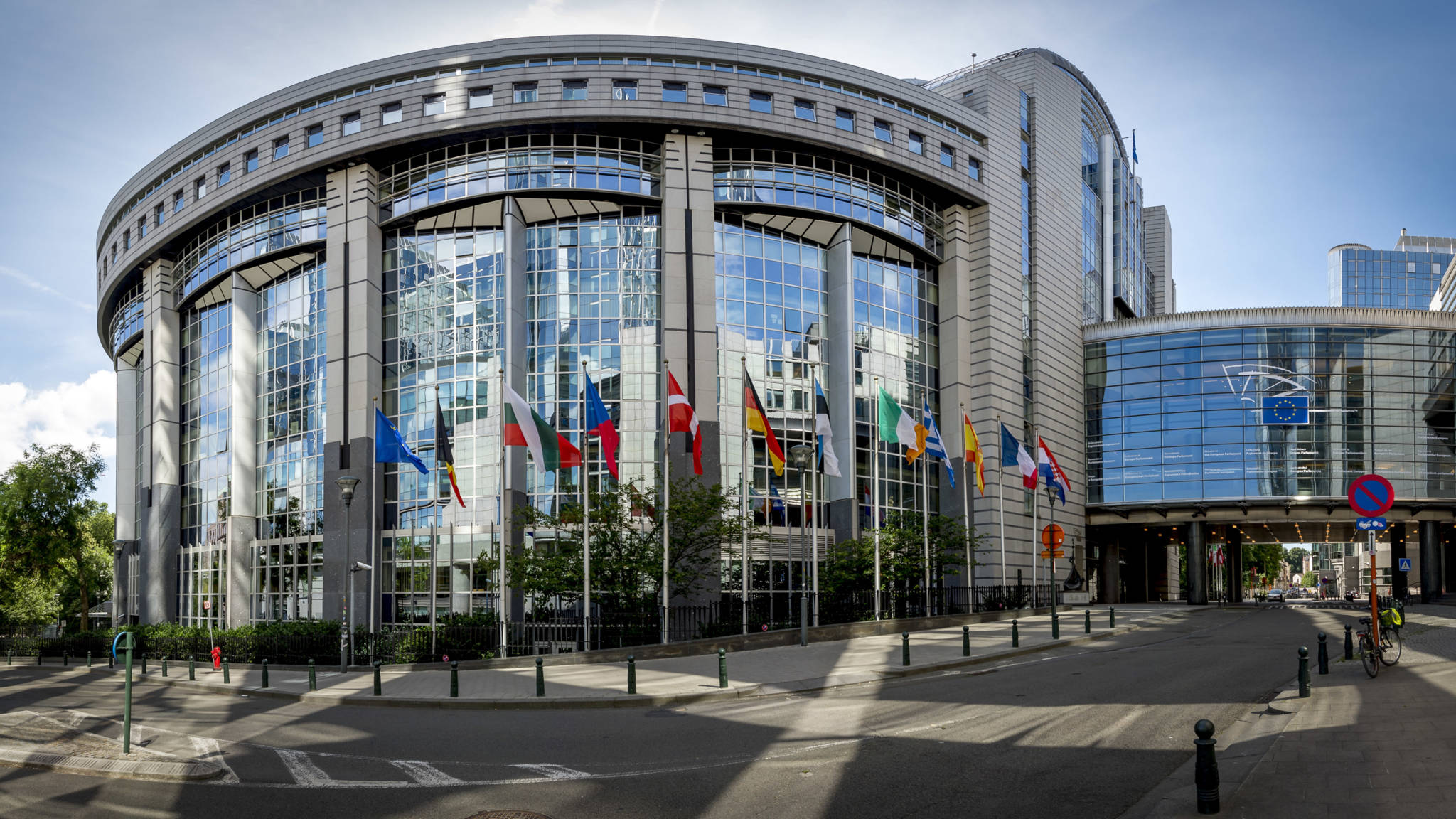 Zo worden de plannen gemaakt
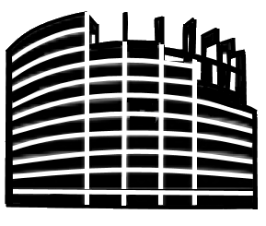 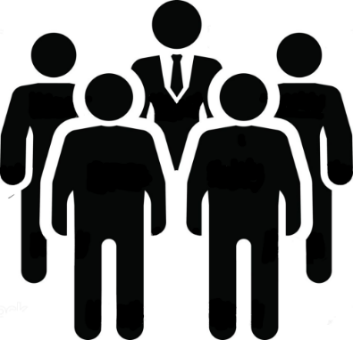 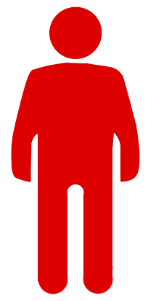 ?
?
?
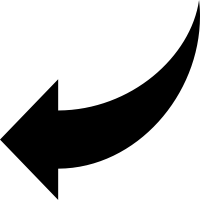 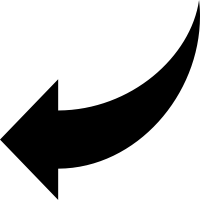 Europese Commissie
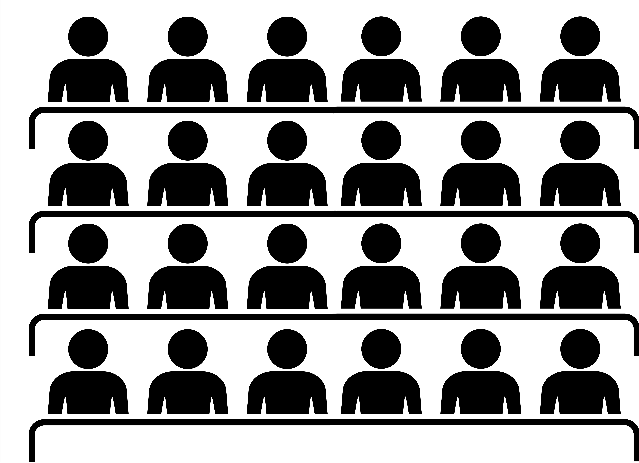 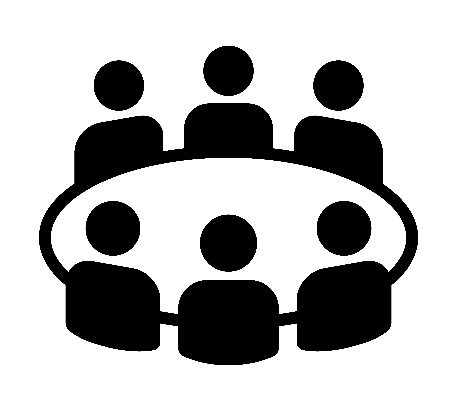 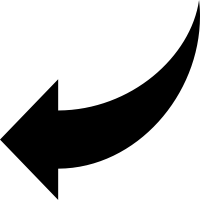 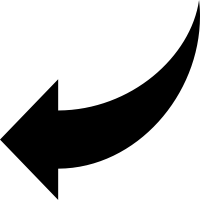 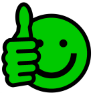 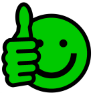 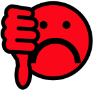 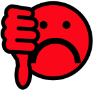 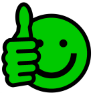 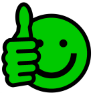 Raad van Ministers
Europees Parlement
Hebben wij invloed?
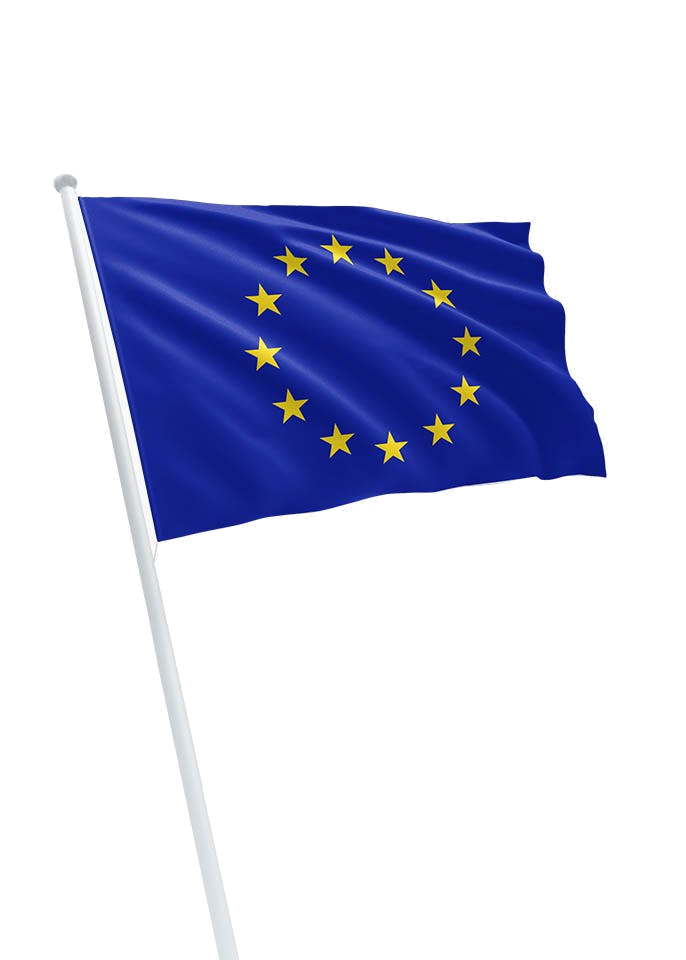 verkiezingen voor het
europees parlement
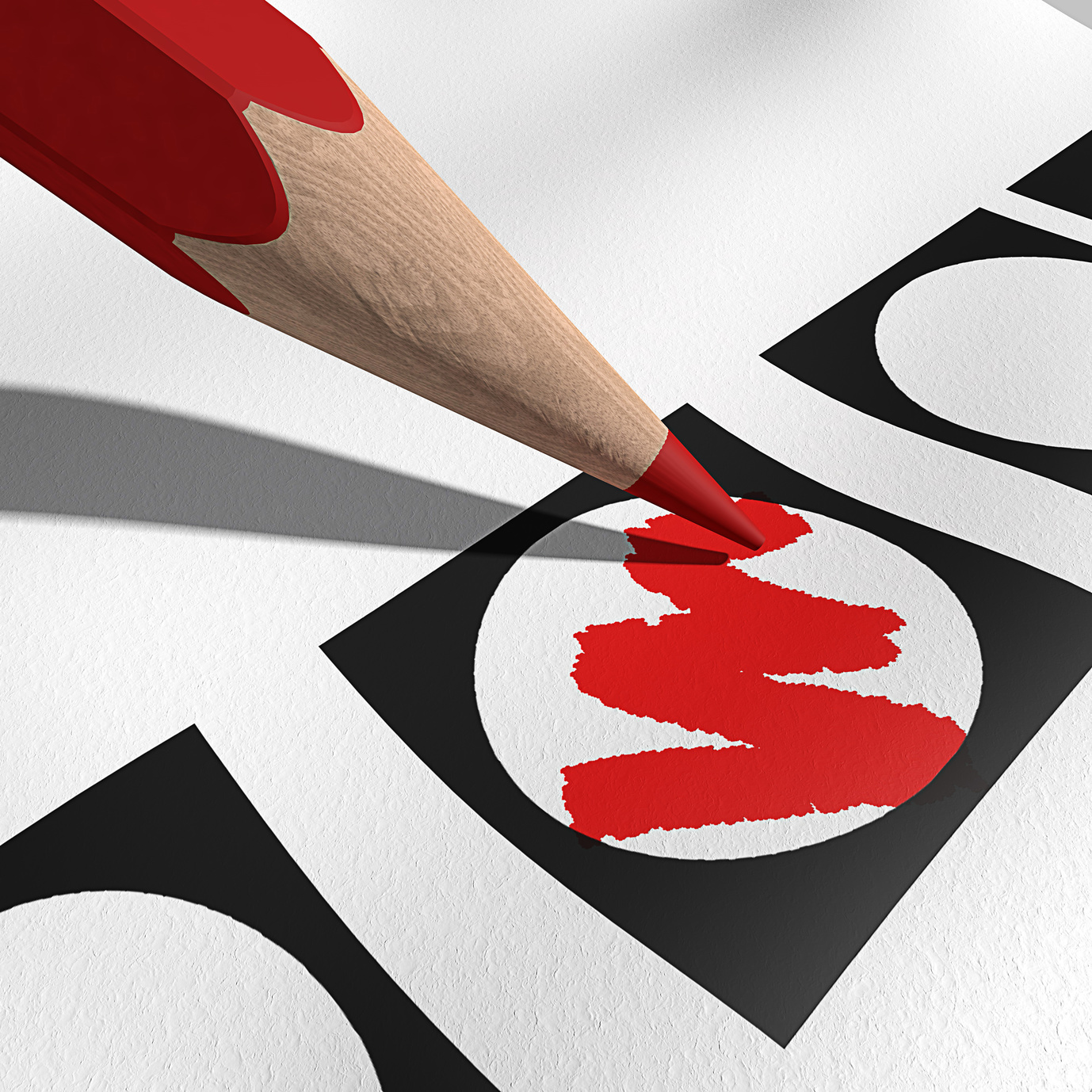 Vanaf je 18e ben je officieel volwassen
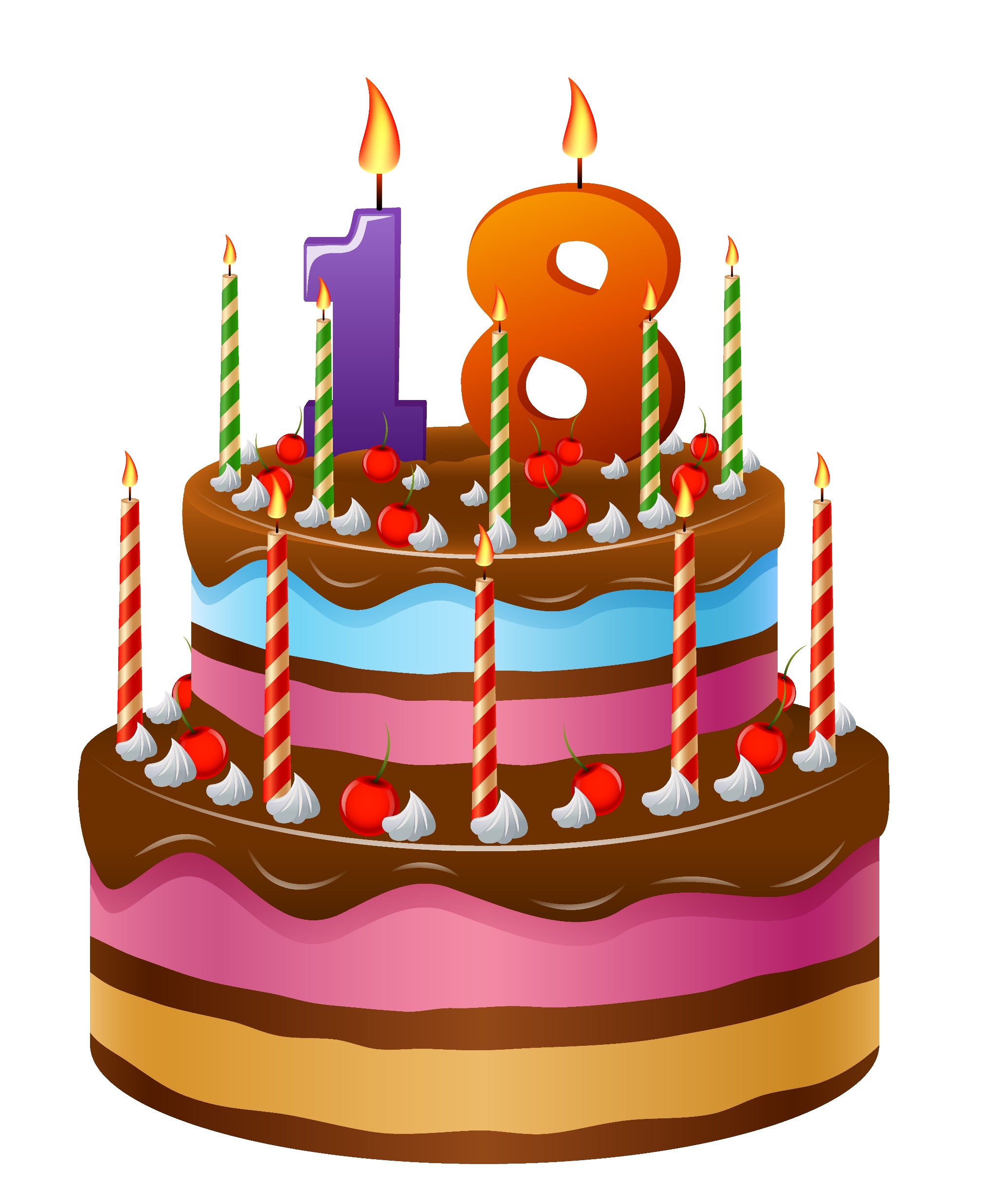 ● Niet meer verplicht naar school
● Bier en wijn kopen
● Rijbewijs halen
● Stemmen
Uitnodiging
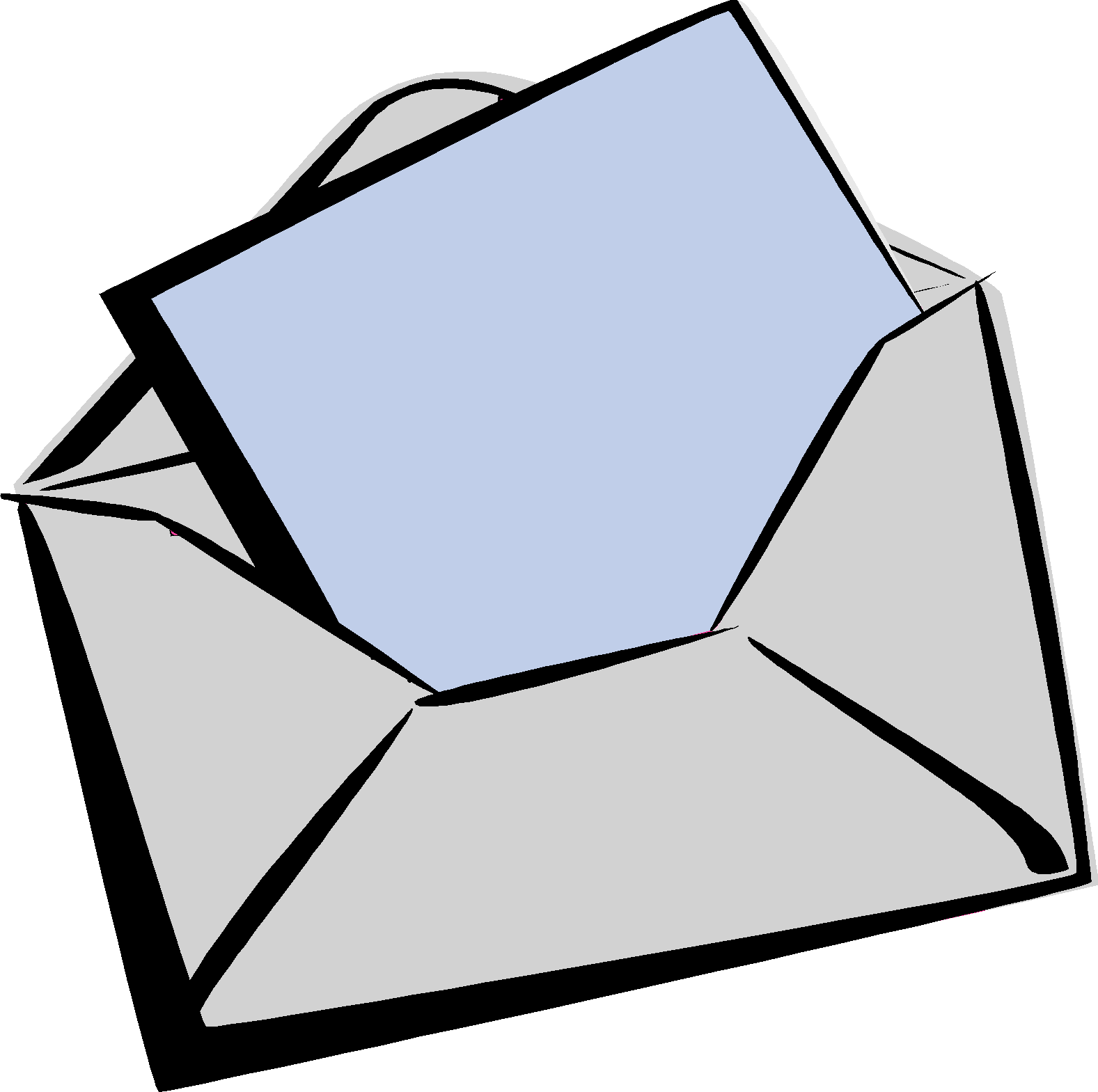 stempas
Uitnodiging
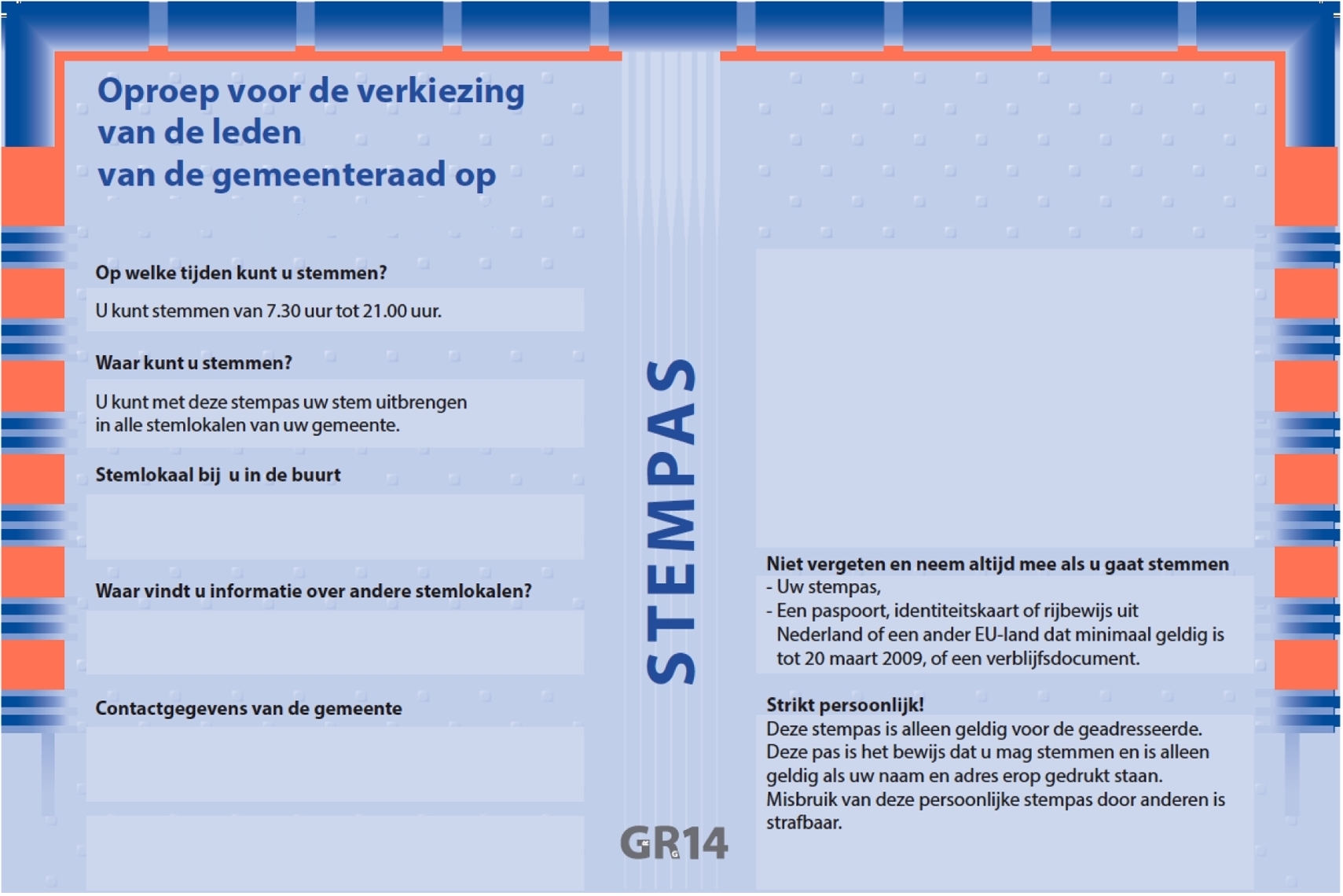 woensdag 16 maart
waarvoor
wanneer
van het Europees Parlement
Oproep voor de verkiezing
hoe laat
Van 7.30 uur tot 21.00 uur.
op
Omar el Bouhnani

Weteringstraat 41

3061 MP Mijngemeente
wie
waar
Basisschool De Regenboog
EP
Stemmen doe je zo
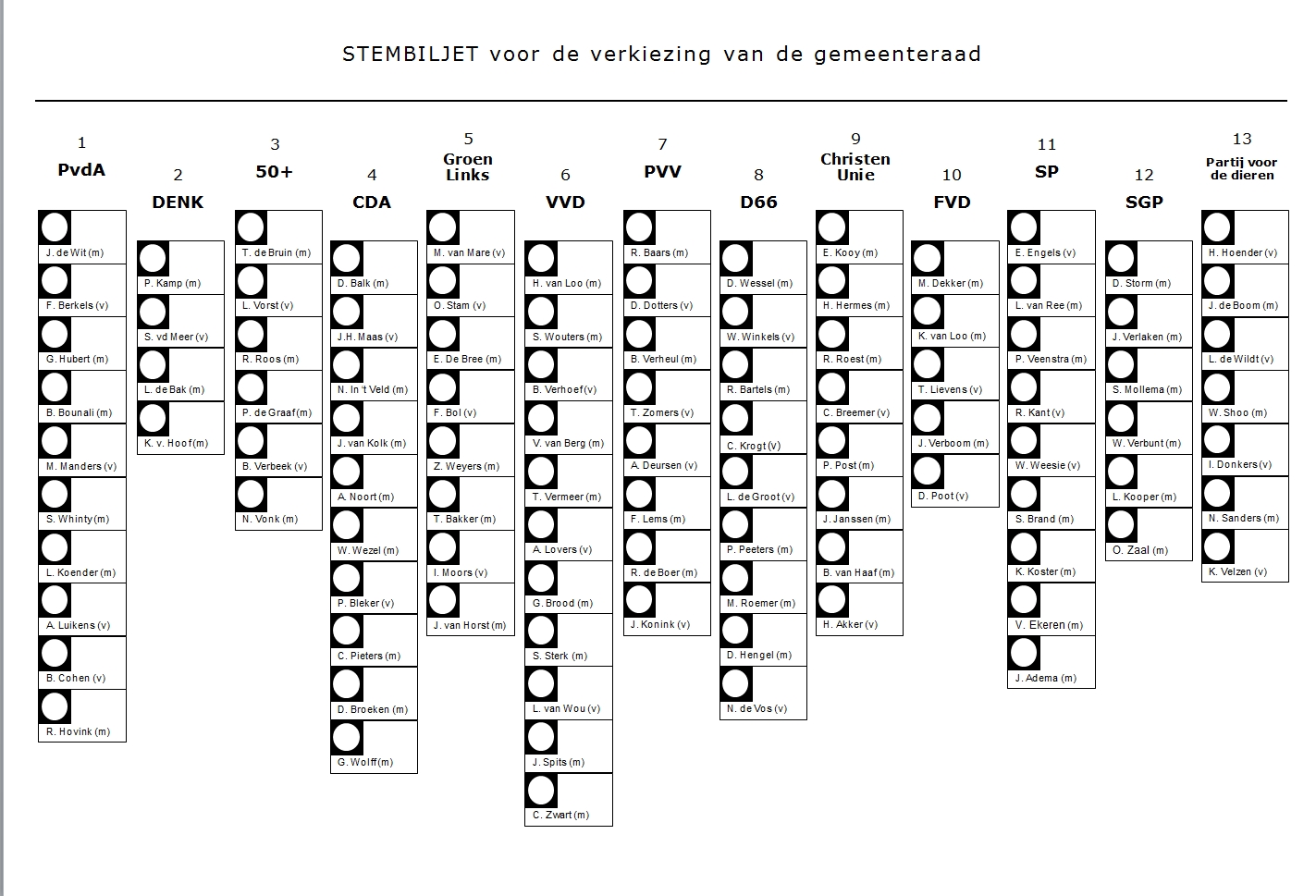 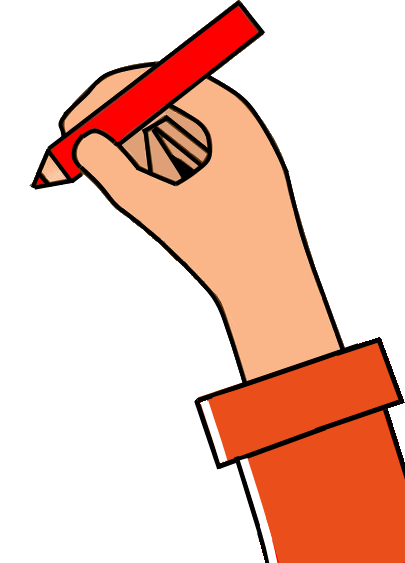 STEMBILJET voor de verkiezing van het Europees Parlement
Stemmen doe je zo
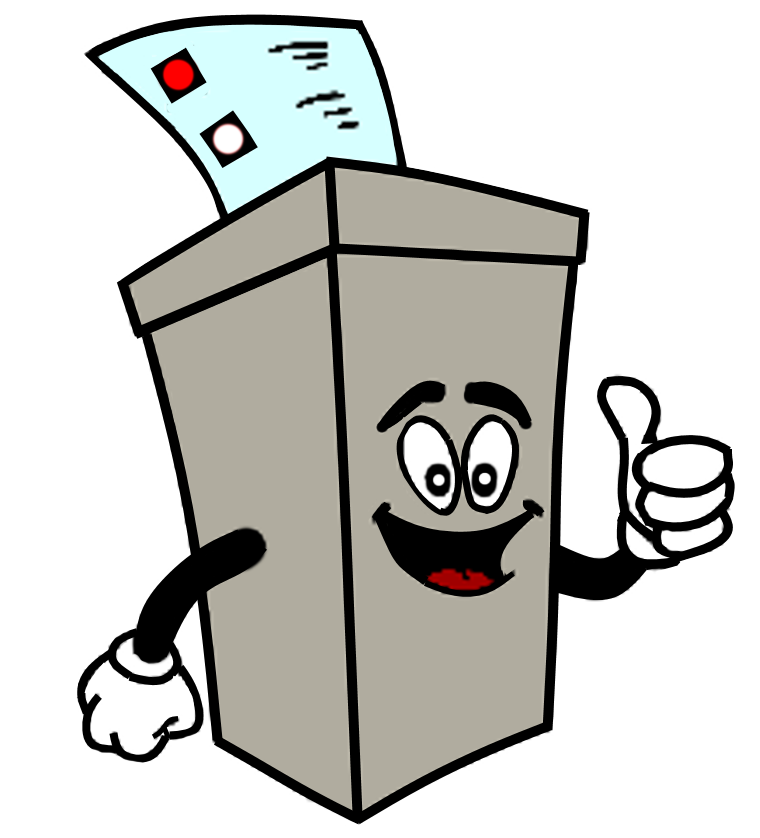 9.2 Stemmen met je voeten
Stemmen met je voeten
NIET WAAR
WAAR
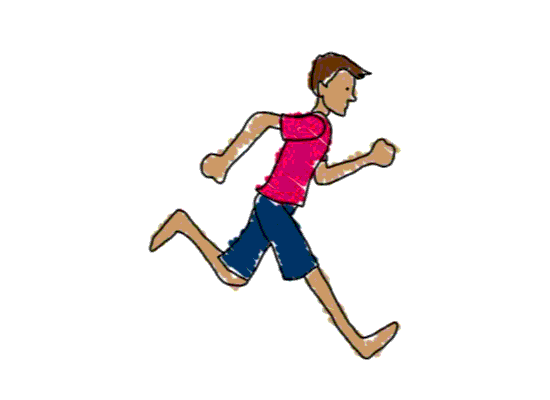 Plannen van de Europese Commissie gaan pas door
als het Europarlement ze goedkeurt.
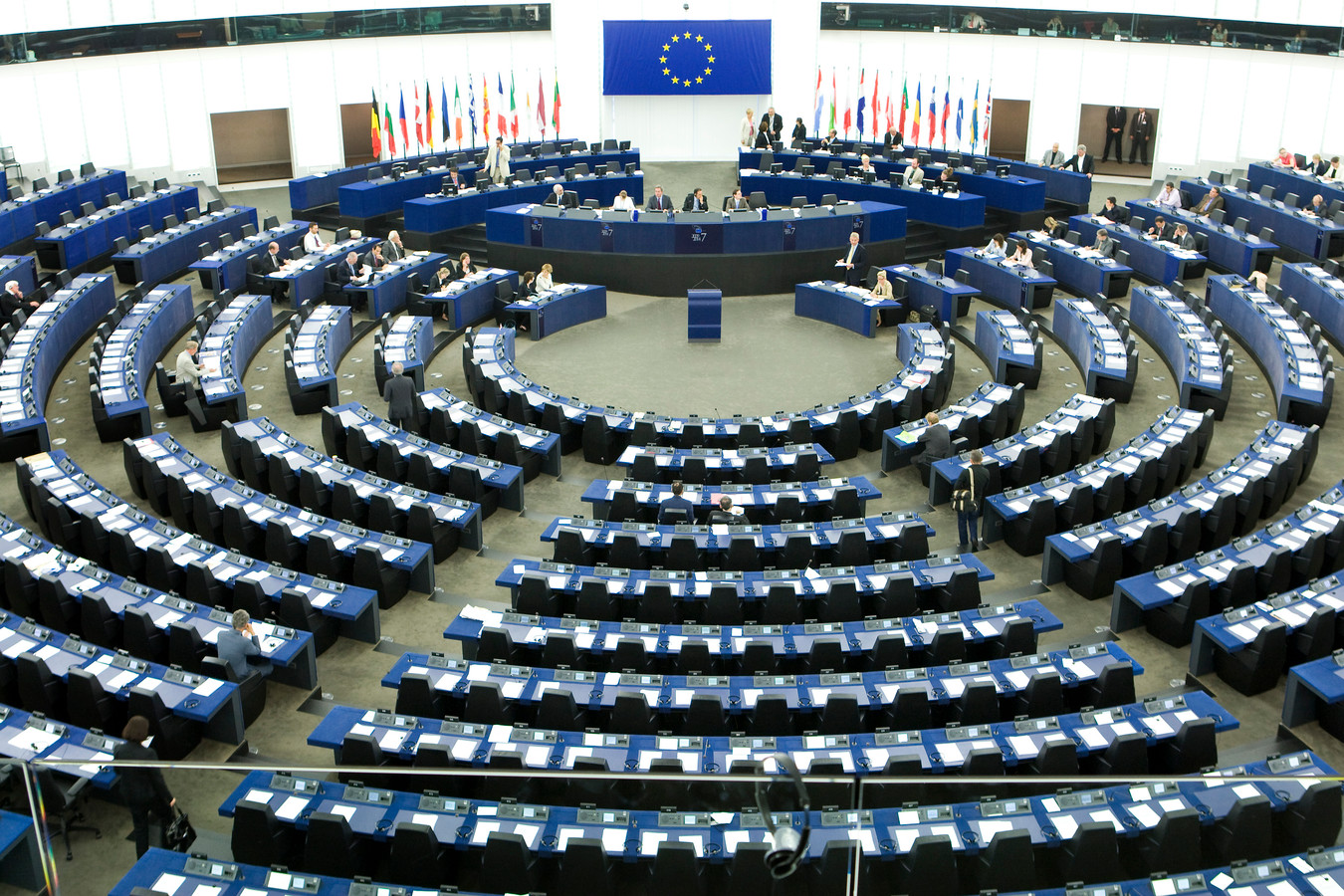 waar
De Europese Unie bepaalt hoeveel vuile lucht
elk land mag uitstoten.
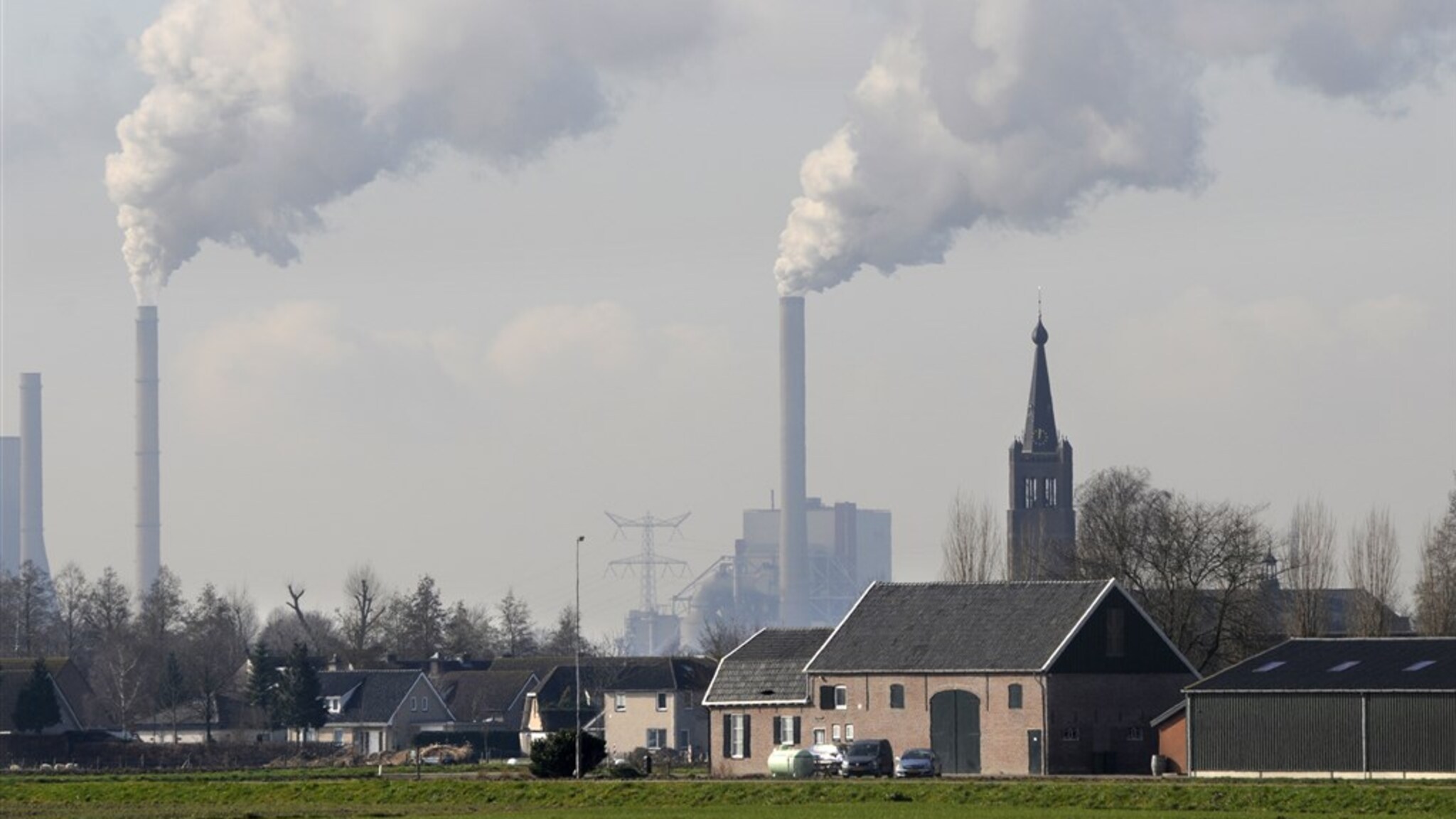 waar
De voorzitter van de Europese Commissie
bepaalt of een plan wel of niet doorgaat.
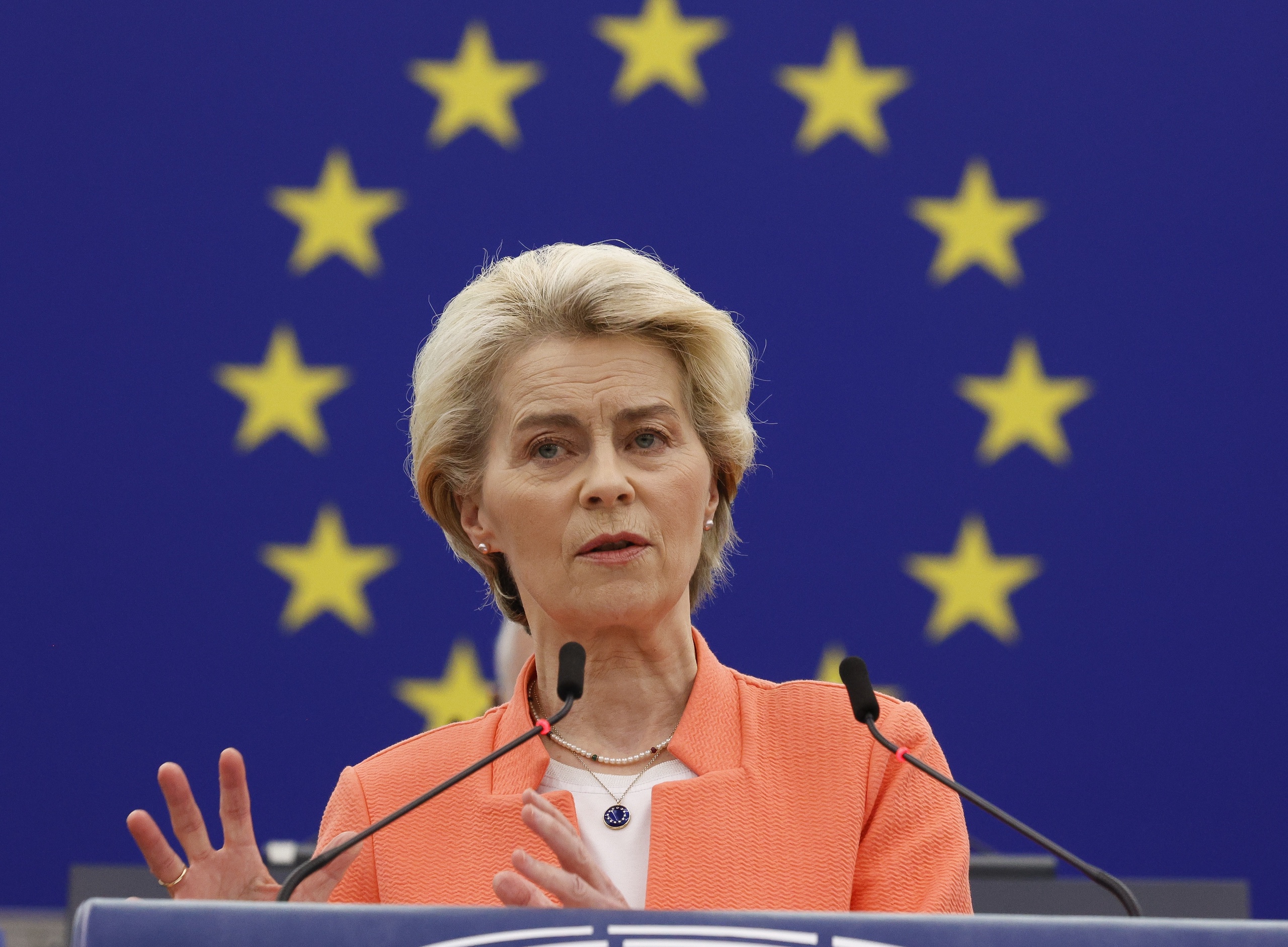 Niet
waar
Op het stembiljet mag je
2 namen aankruisen.
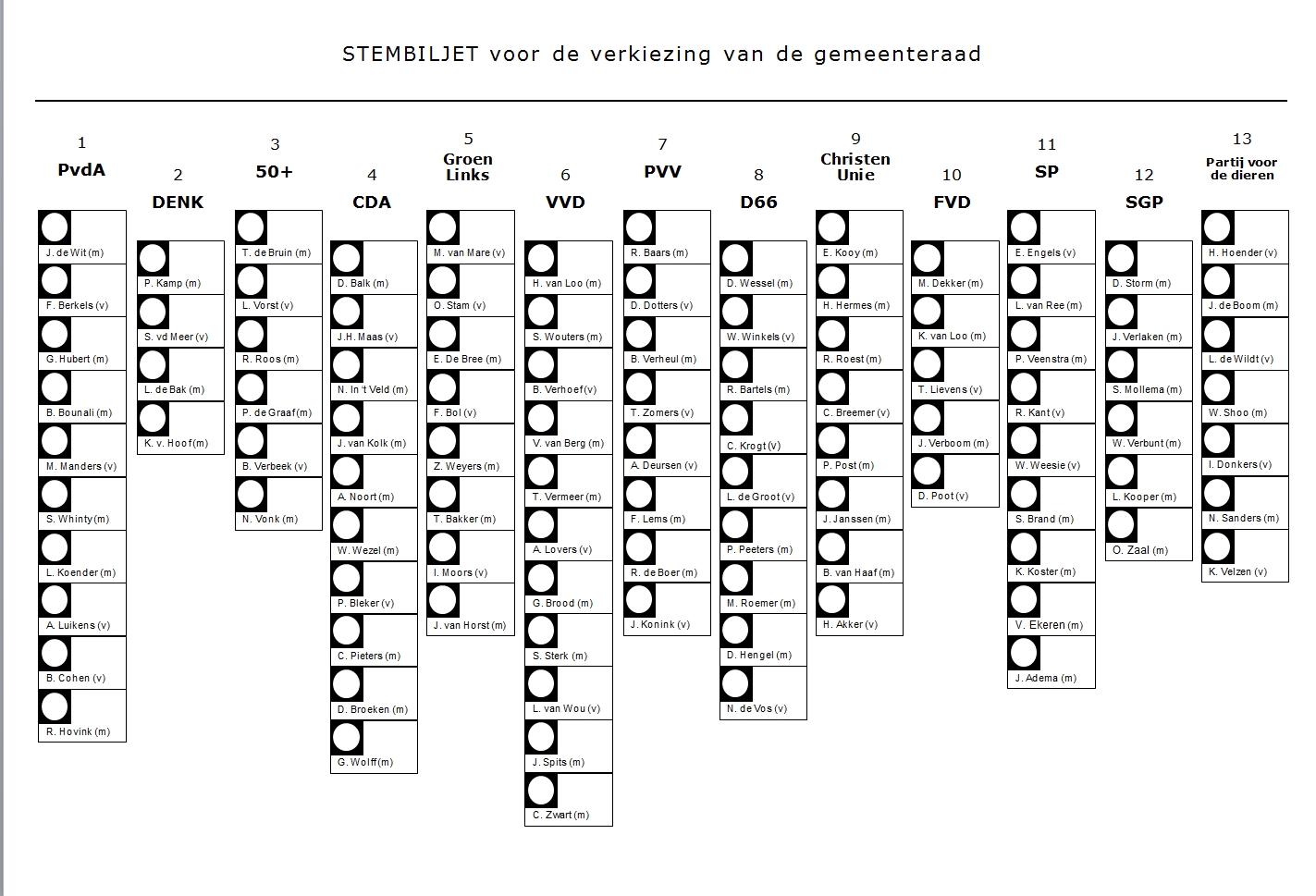 Niet
waar
De Europese Unie bepaalt hoeveel geld landen moeten uitgeven aan onderwijs.
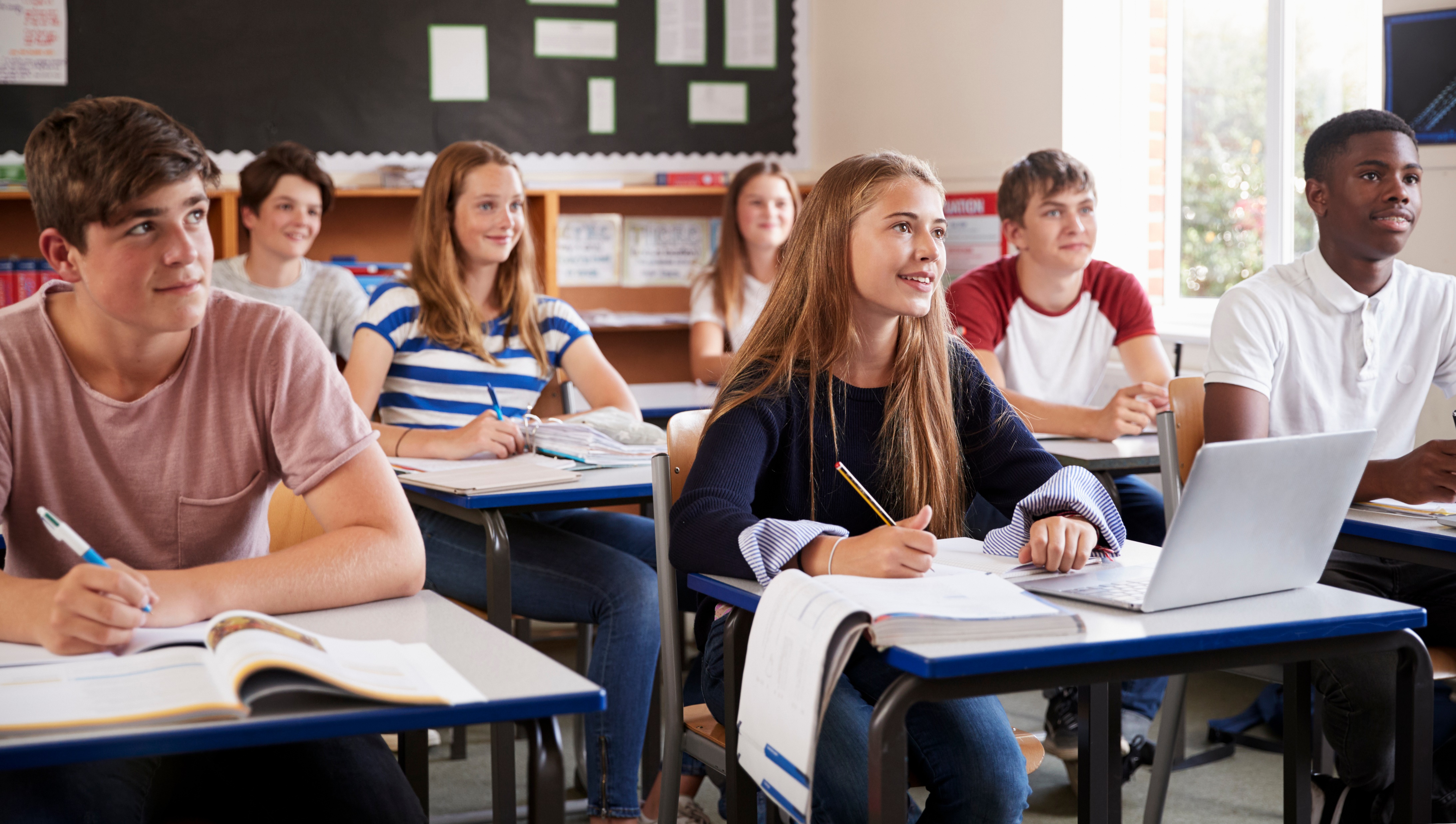 waar
De meeste politieke partijen denken
ongeveer hetzelfde over wat er moet gebeuren.
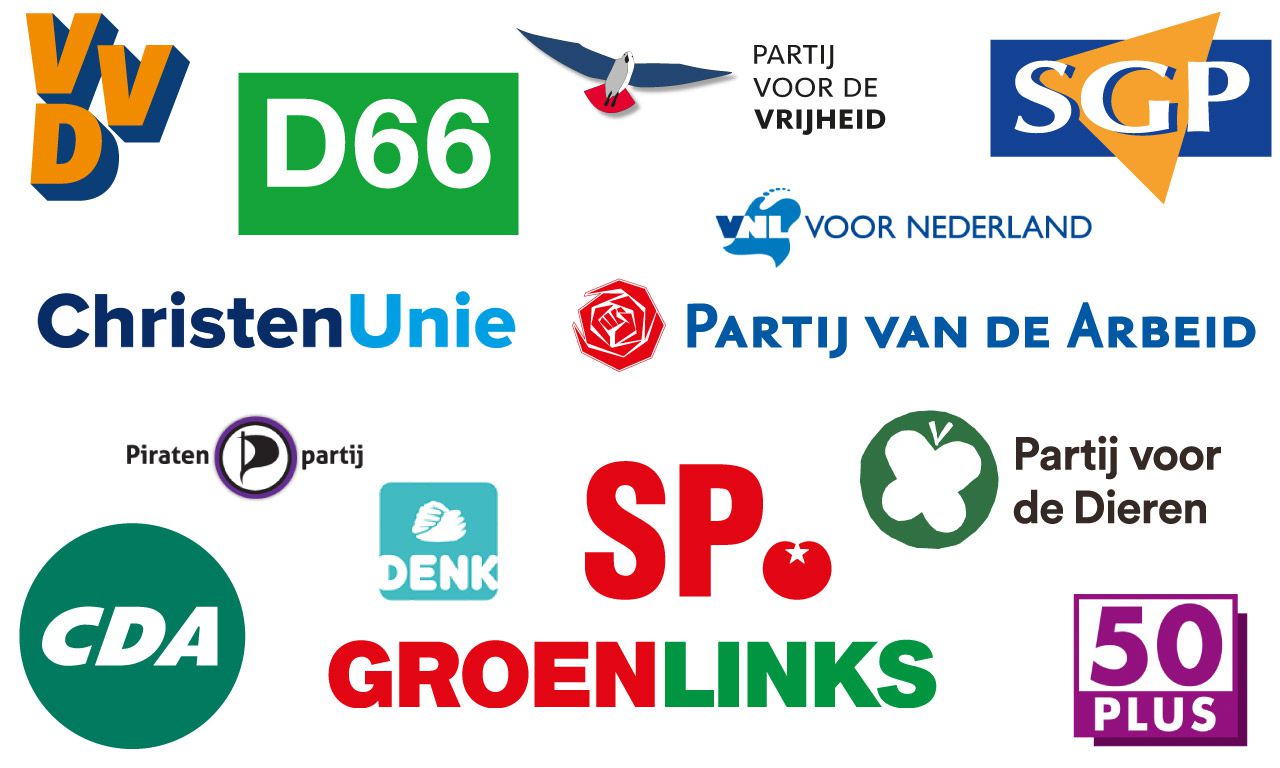 Niet
waar
‘De meeste stemmen gelden’ betekent: 
wie het hardst roept krijgt zijn zin.
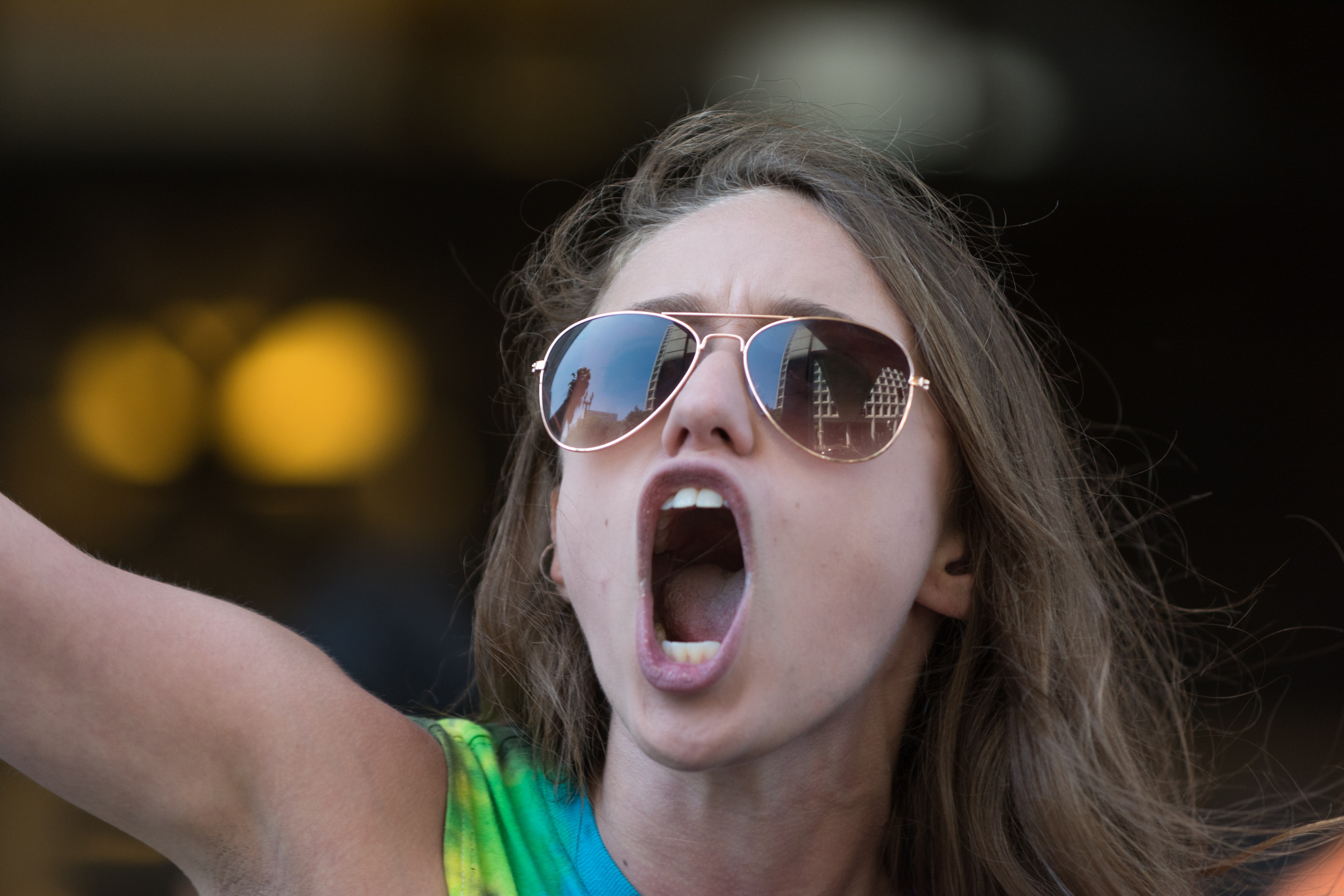 Niet
waar
Stemmen = aangeven welke partij van jou 
in het Europarlement mag zitten..
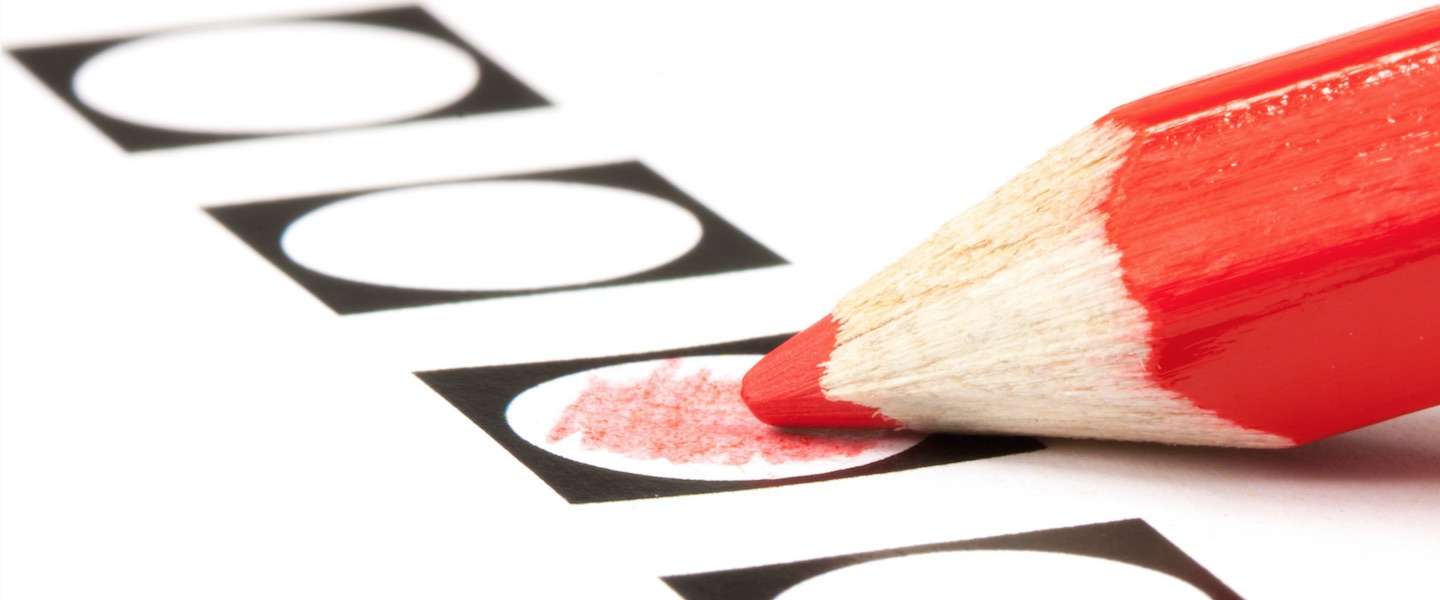 waar
Iedereen die een goed idee heeft kan aanschuiven
aan de vergadertafel van het Europarlement.
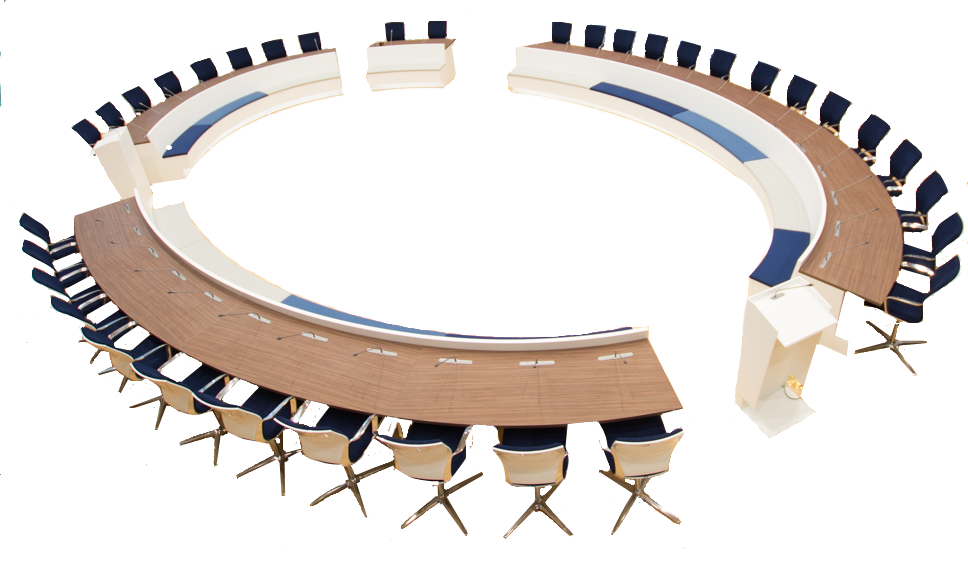 Niet
waar
De Europese Unie beslist wat de politie
van elk land wel en niet mag doen.
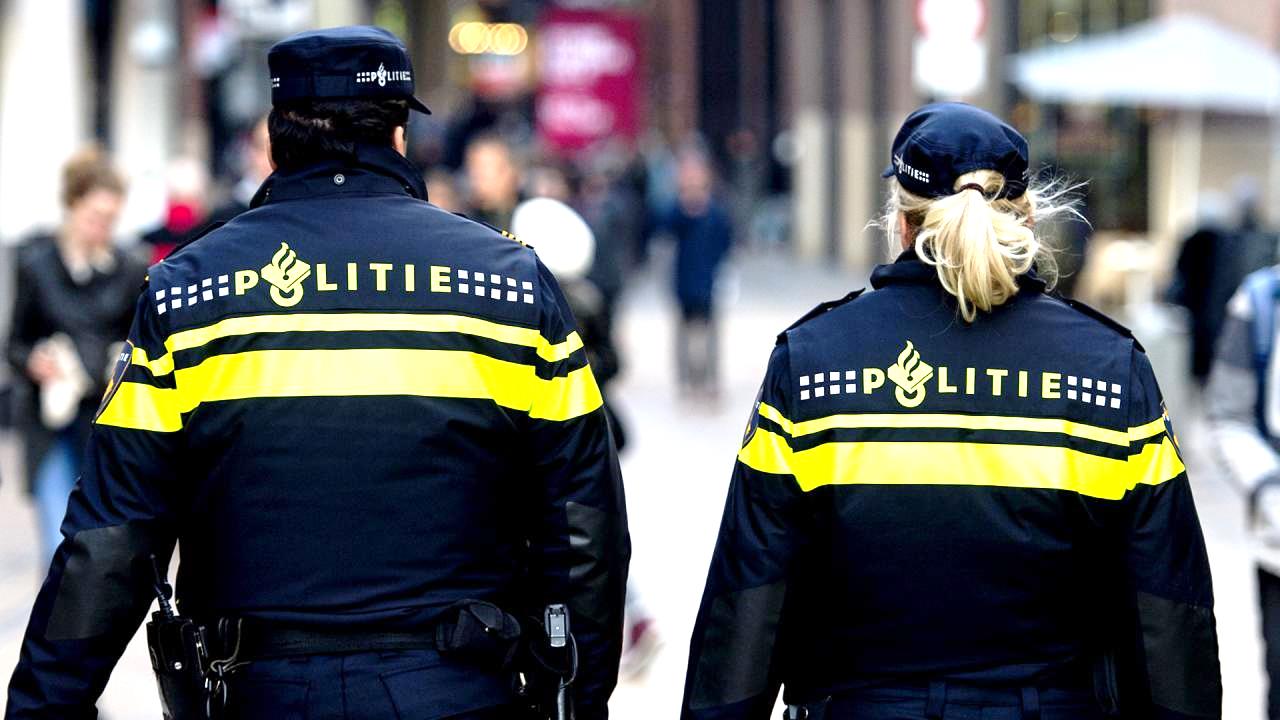 Niet
waar
Er doen ongeveer 10 partijen mee
aan de Europese verkiezingen.
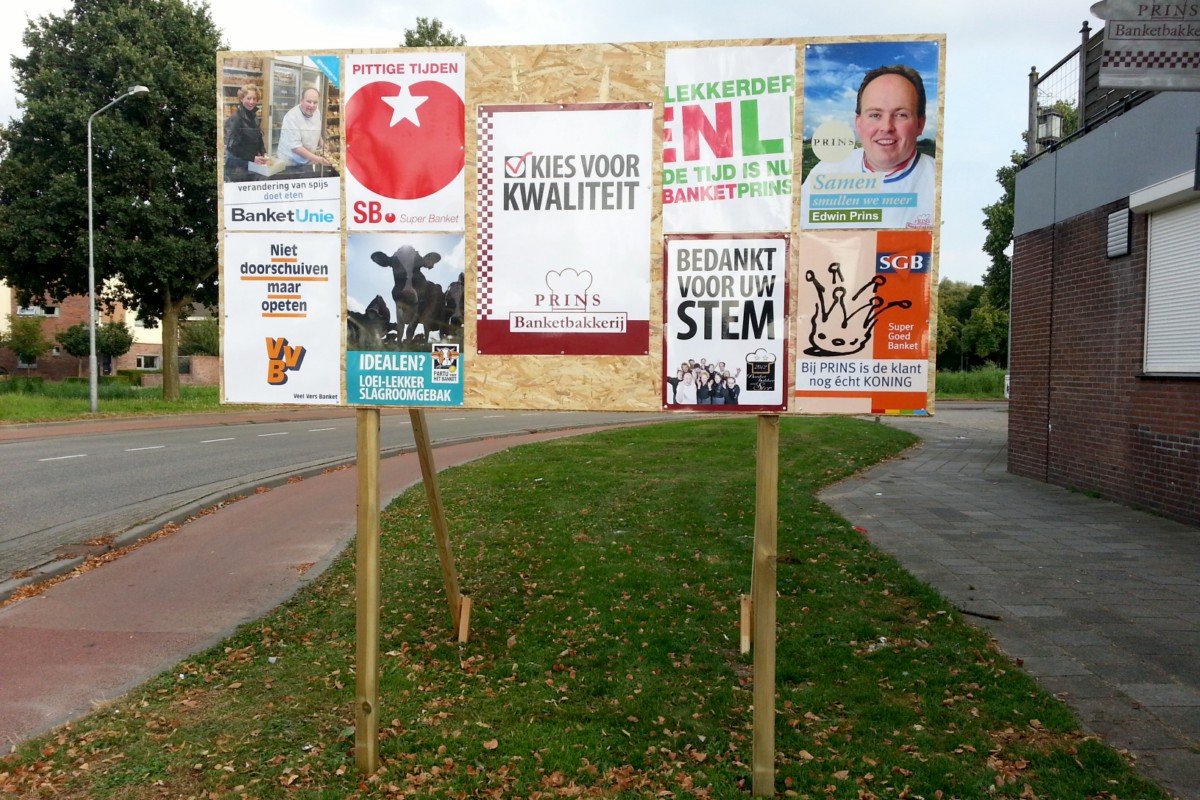 Niet
waar
Zonder paspoort of ID-kaart
kun je niet stemmen.
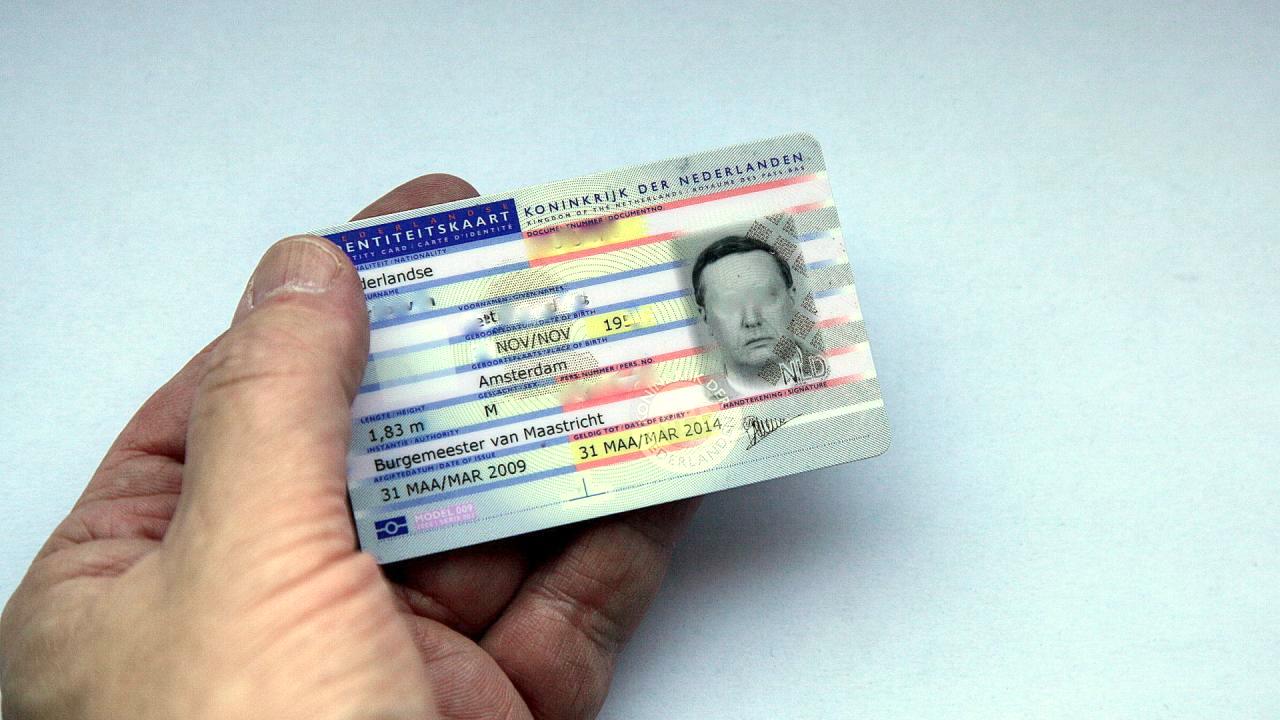 waar
Om te stemmen voor het Europarlement 
moet je naar het Gemeentehuis.
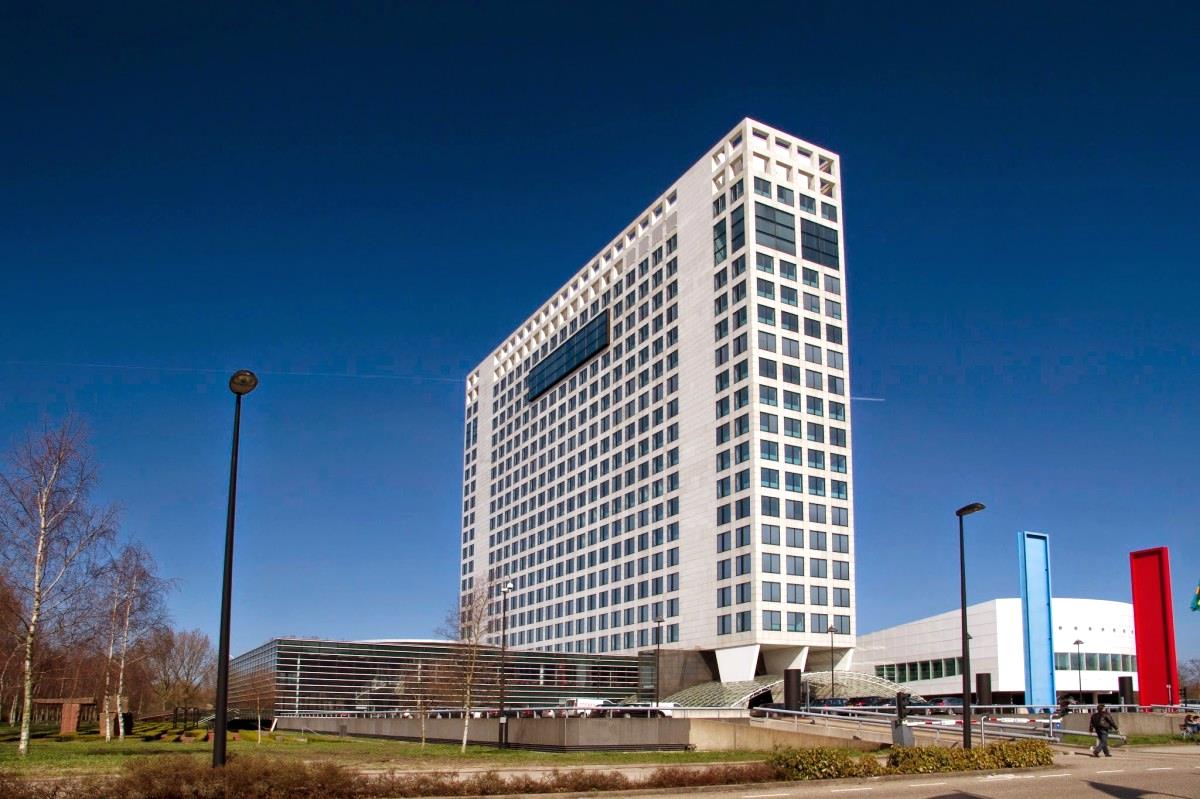 Niet
waar
In Nederland duren de
Europese Parlementsverkiezingen
1 dag.
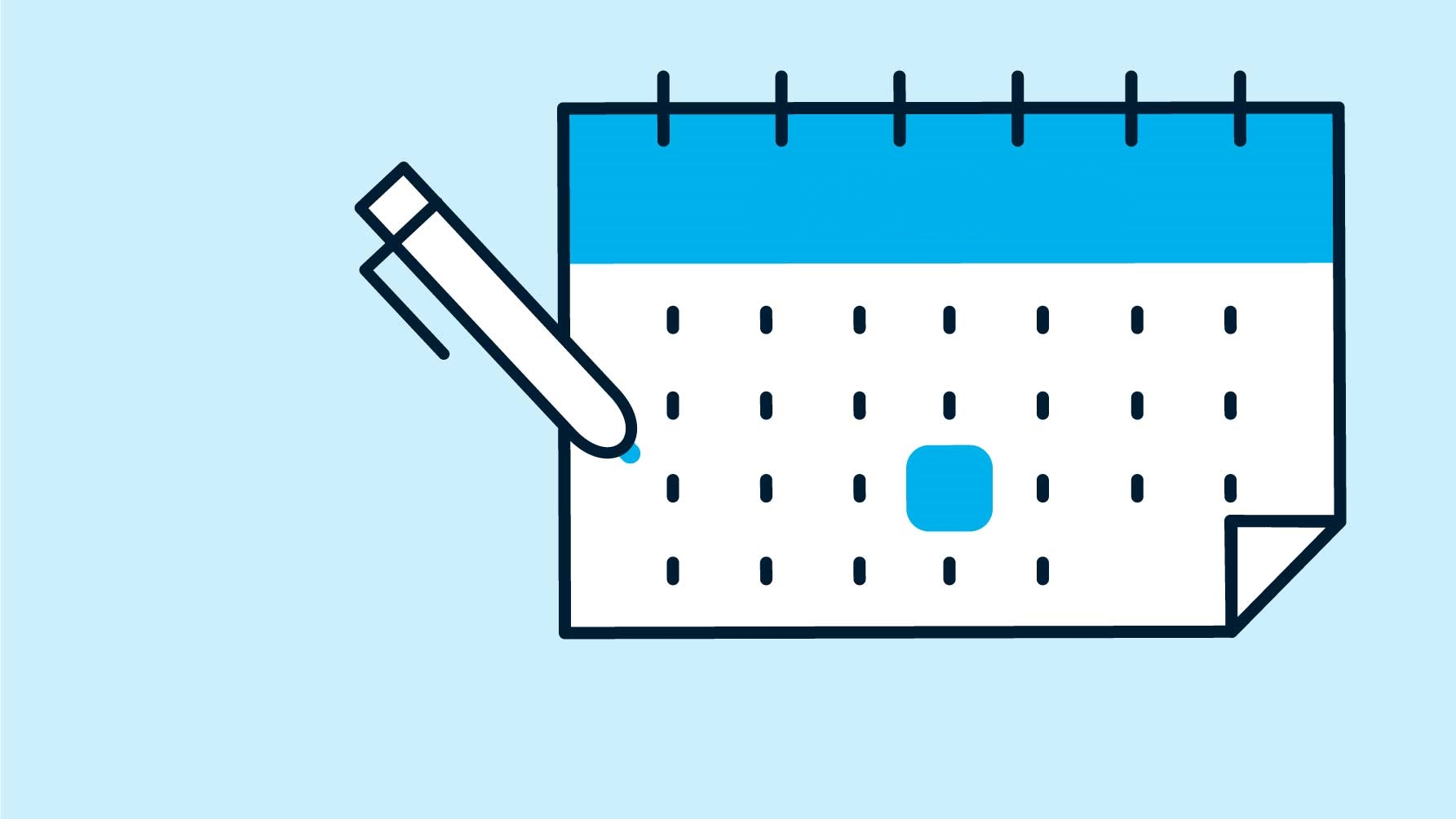 MAART
waar
16
Je mag iemand mee het stemhokje in nemen.
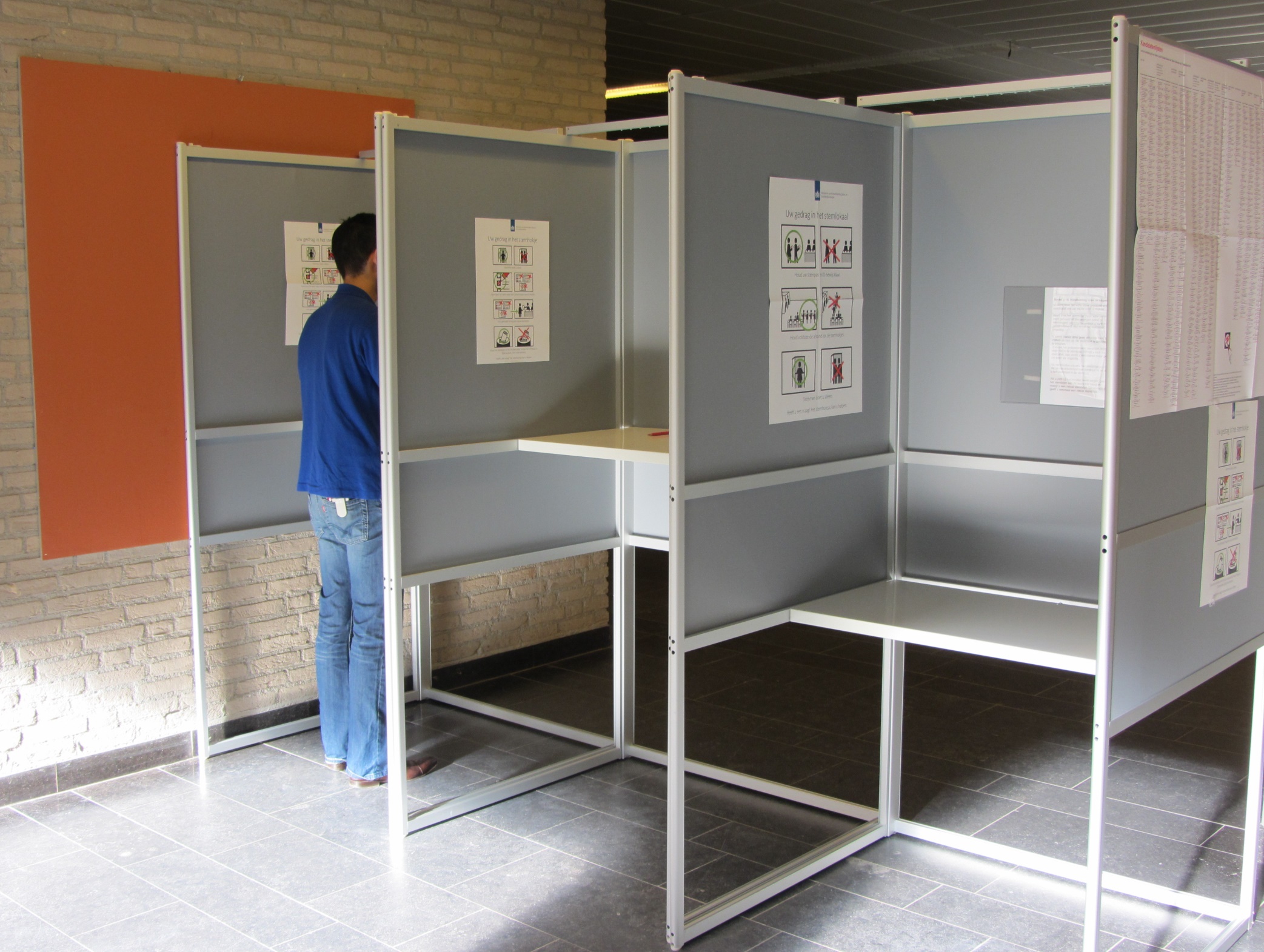 Niet
waar
Door te gaan stemmen heb je invloed op
hoe het in Europa geregeld wordt.
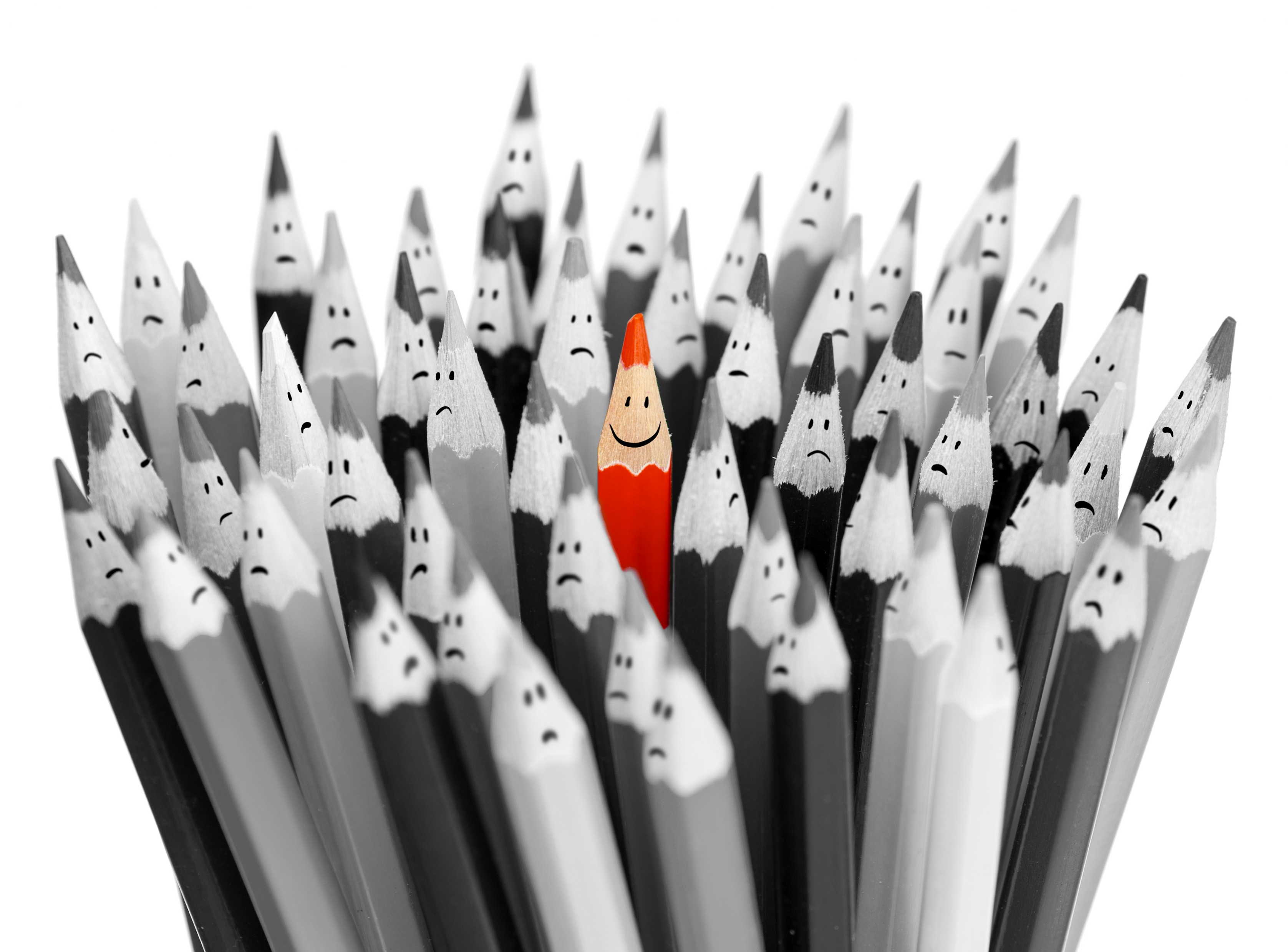 waar
Je stembiljet is alleen geldig
als je je naam erop zet.
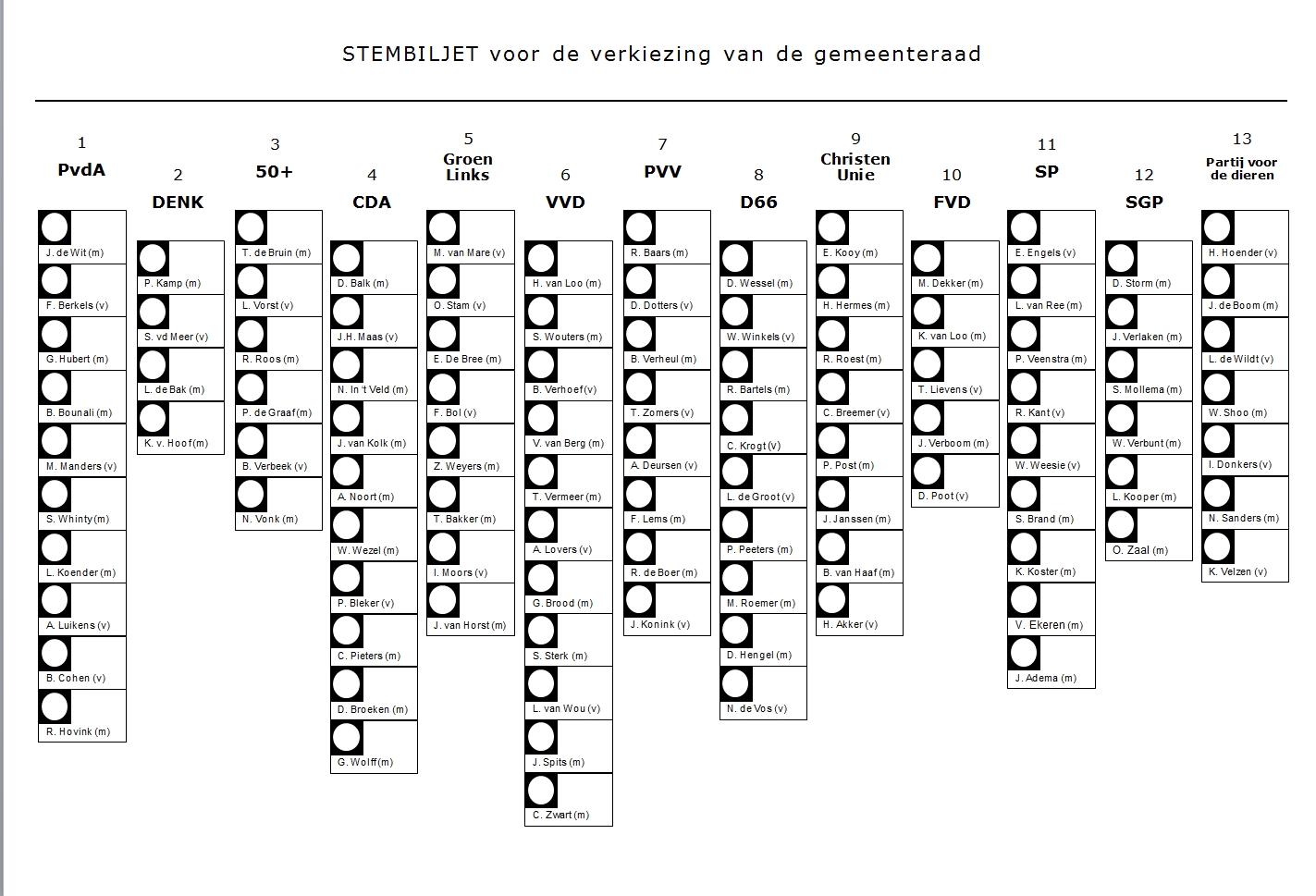 Carla Versluis
Niet
waar
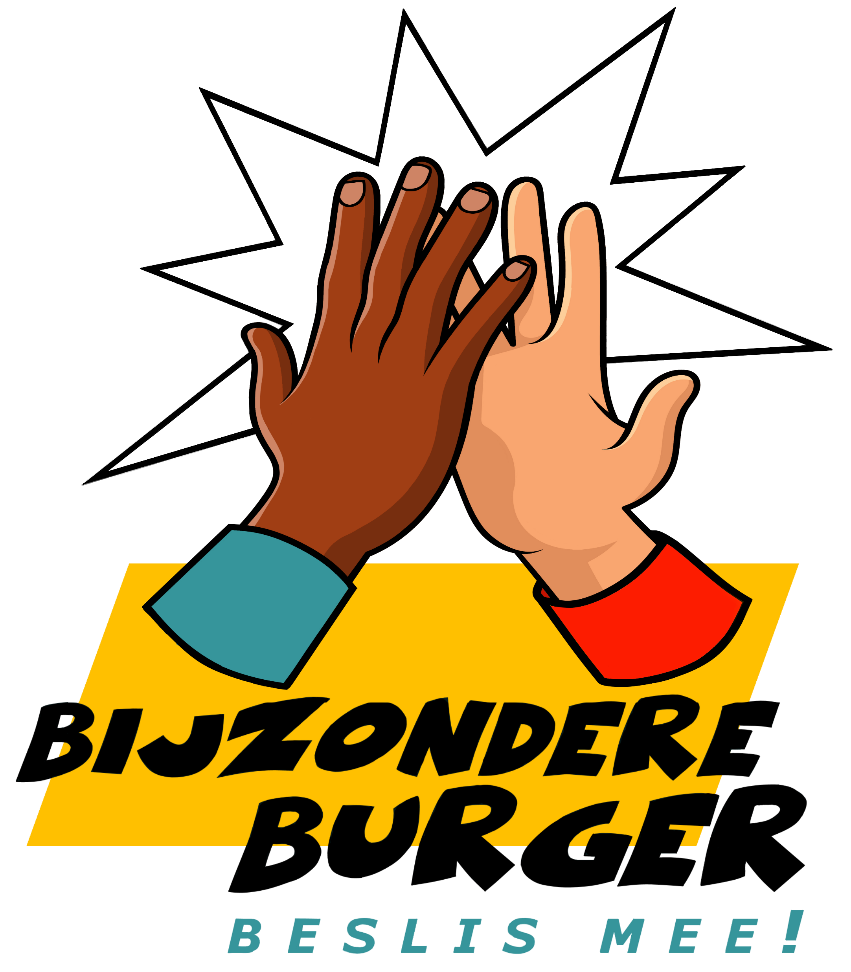